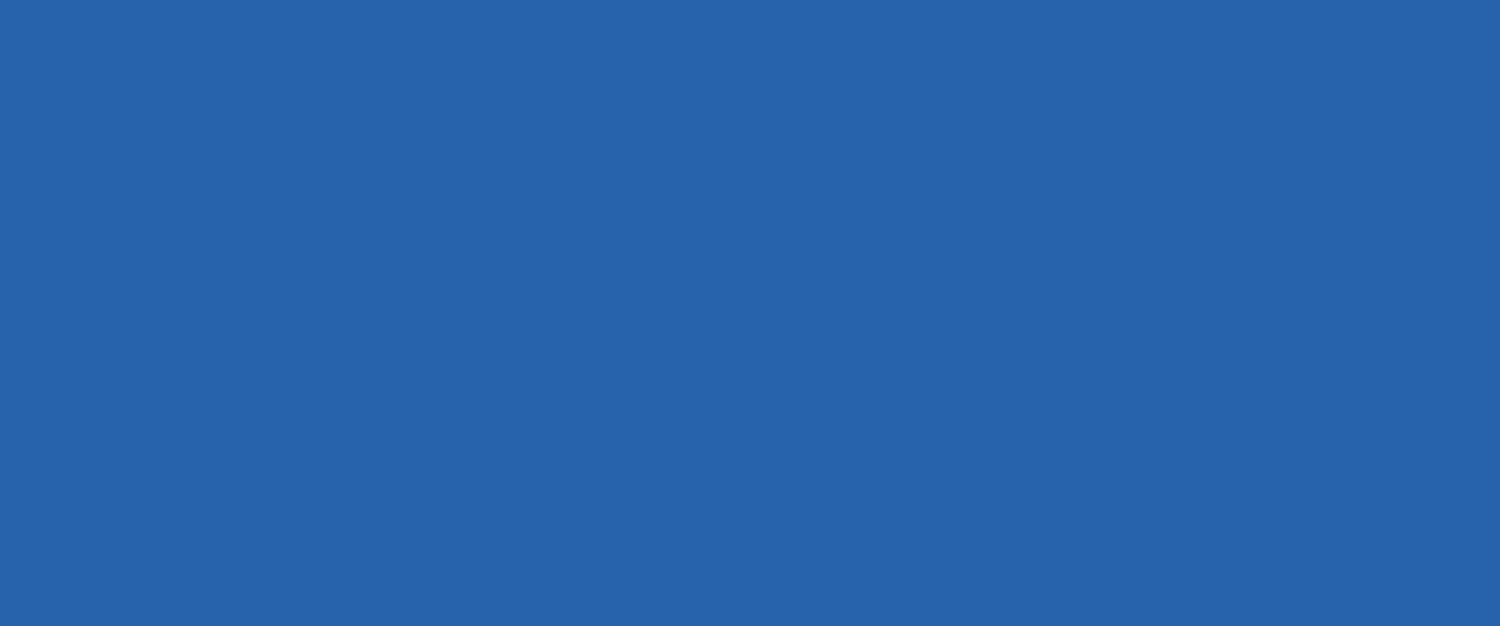 ПРИМЕР ЗАПОЛНЕНИЯ ЗАЯВЛЕНИЯ О РЕГИСТРАЦИИ СМЕРТИ
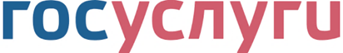 ОСУЩЕСТВЛЯЕМ АВТОРИЗАЦИЮ НА ПОРТАЛЕ ГОСУСЛУГ
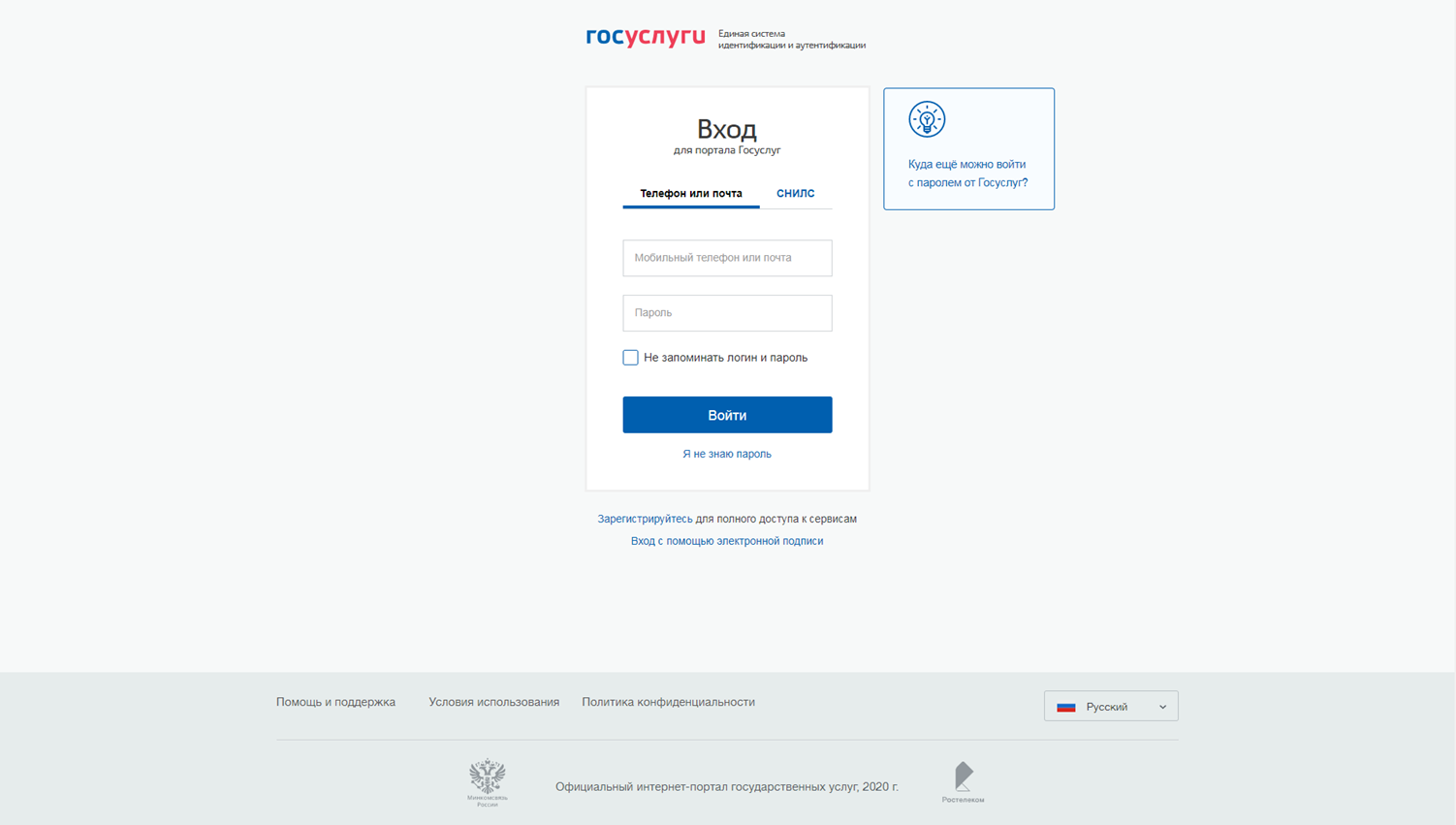 ПЕРЕЙДИТЕ В БЛОК «УСЛУГИ». ВЫБЕРЕТЕ РАЗДЕЛ «СЕМЬЯ И ДЕТИ»
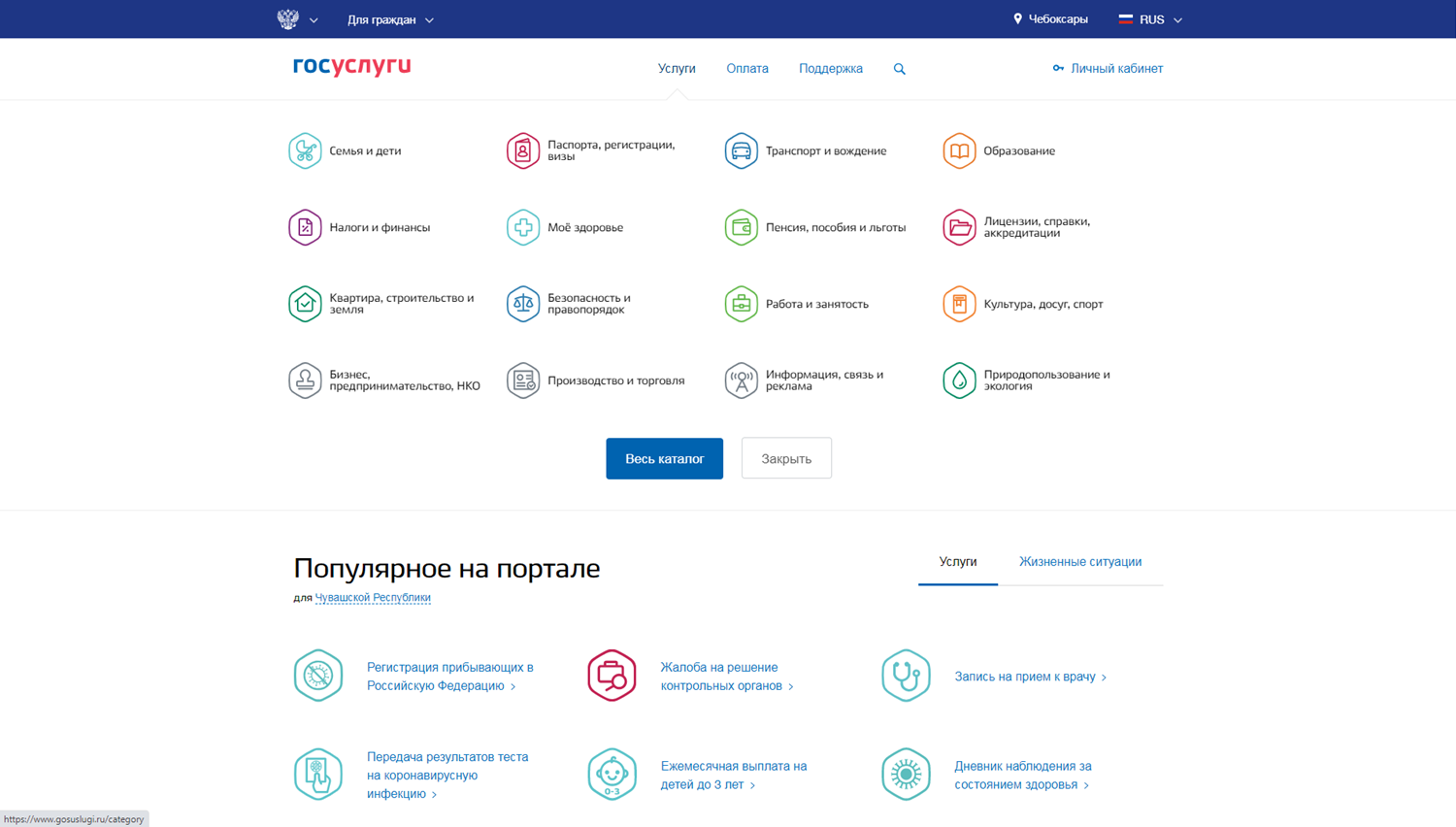 В НИЖНЕЙ ЧАСТИ СТРАНИЦЫ В РАЗДЕЛЕ «ВСЕ УСЛУГИ» РАЗВОРАЧИВАЕМ СПИСОК «ИЗМЕНЕНИЕ СОСТАВА СЕМЬИ». ДАЛЕЕ ВЫБИРАЕМ УСЛУГУ «РЕГИСТРАЦИЯ СМЕРТИ»
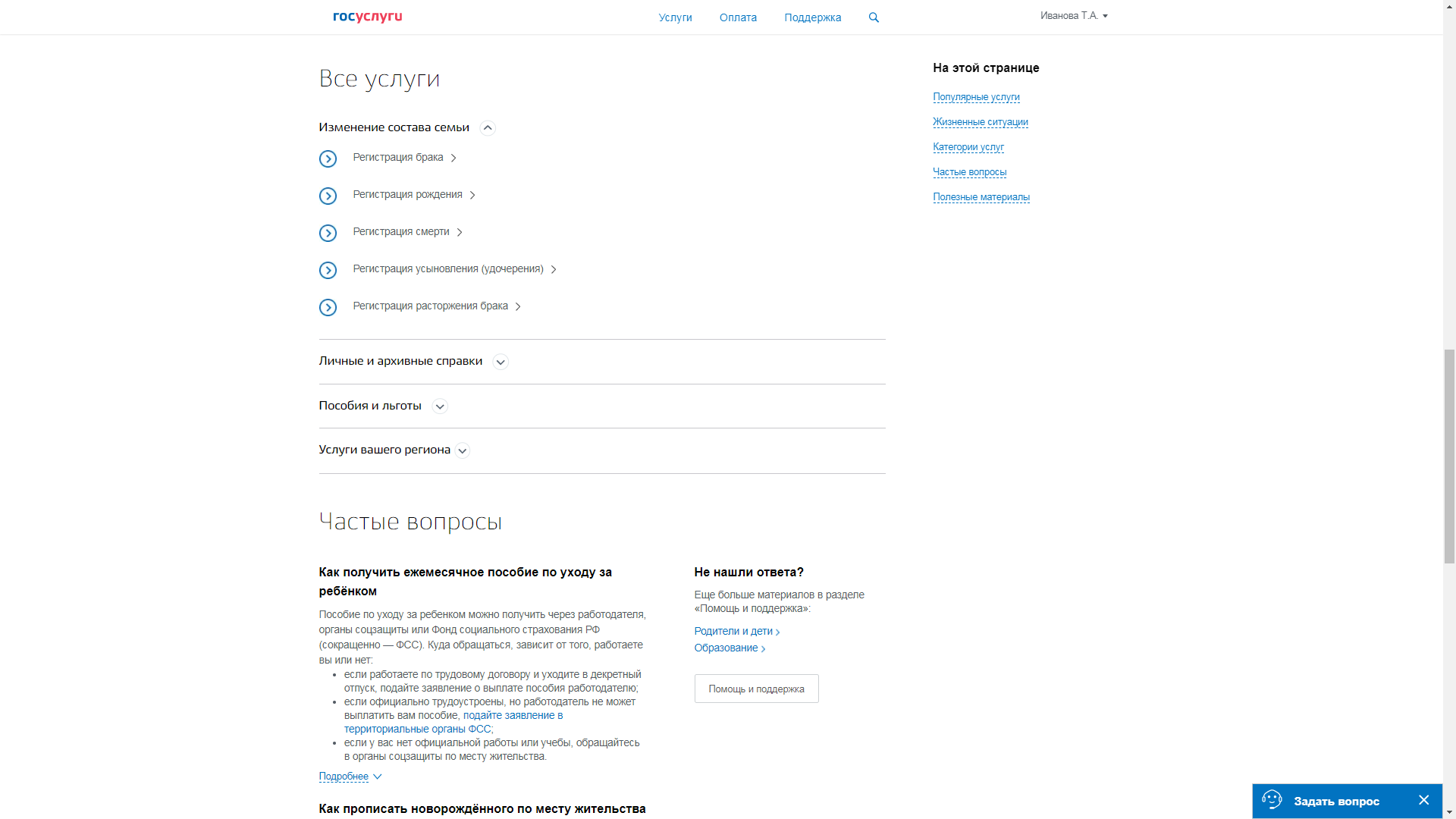 В РАЗДЕЛЕ «КАК ПОЛУЧИТЬ УСЛУГУ» ВЫБИРАЕТЕ «ЭЛЕКТРОННАЯ УСЛУГА». ДАЛЕЕ ПЕРЕХОДИТЕ К БЛОКУ «ПОЛУЧИТЬУСЛУГУ»
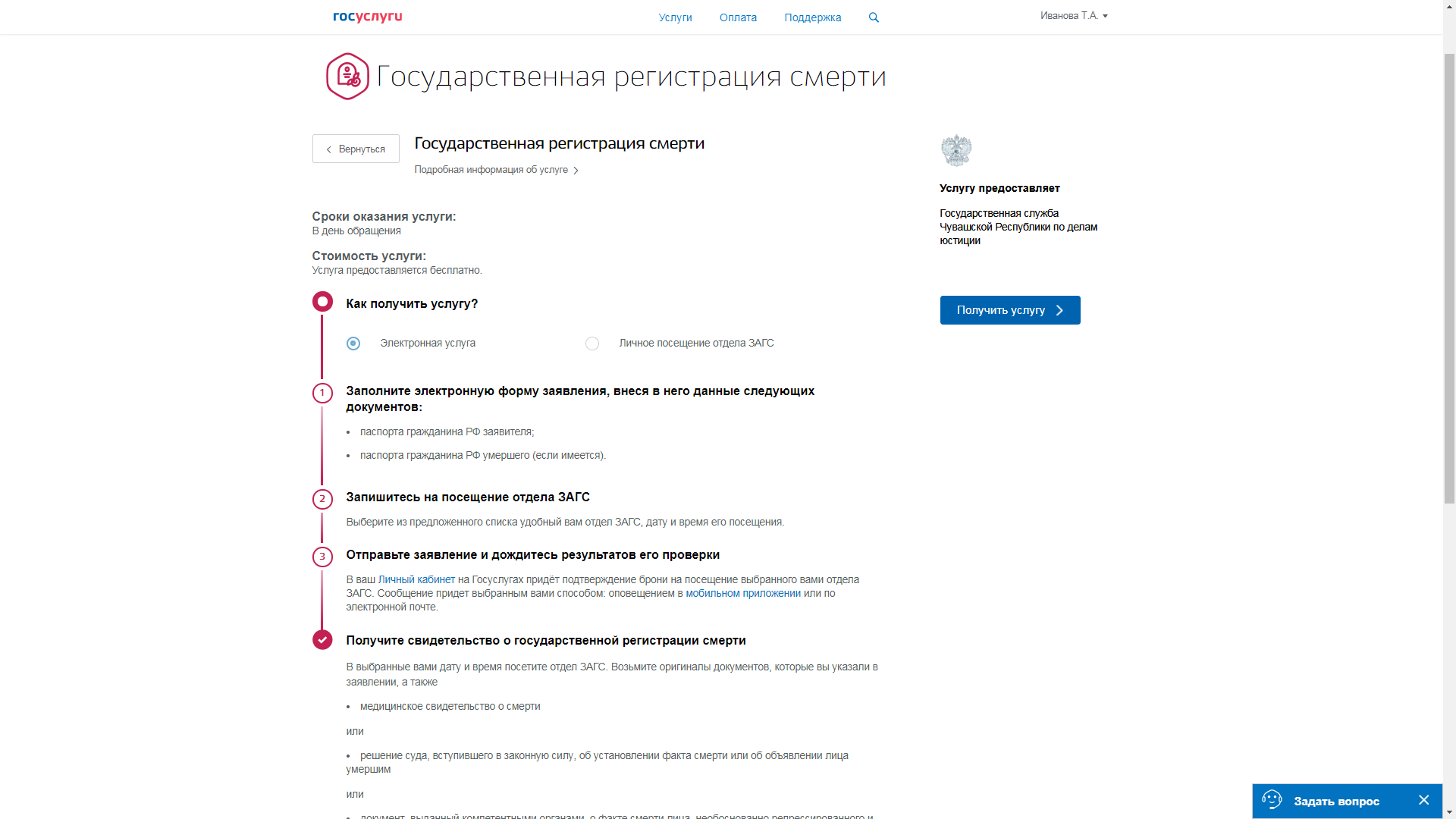 ЗАПОЛНИТЕ ЭЛЕКТРОННУЮ ФОРМУ ЗАЯВЛЕНИЯ, ВНЕСЯ В НЕГО ДАННЫЕ СЛЕДУЮЩИХ ДОКУМЕНТОВ:

паспорта гражданина России заявителя;
паспорта гражданина России умершего (если имеется);
медицинское свидетельство о смерти.
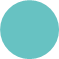 ЗАПИШИТЕСЬ НА ПОСЕЩЕНИЕ ОТДЕЛА ЗАГС

выберите из предложенного списка удобный вам отдел загс, дату и время его посещения.
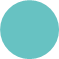 ОТПРАВЬТЕ ЗАЯВЛЕНИЕ И ДОЖДИТЕСЬ РЕЗУЛЬТАТОВ ЕГО ПРОВЕРКИ

в ваш личный кабинет на госуслугах придёт подтверждение брони на посещение выбранного вами отдела загс. сообщение придет выбранным вами способом: оповещением в мобильном приложении или по электронной почте.
ПОЛУЧИТЕ СВИДЕТЕЛЬСТВО О ГОСУДАРСТВЕННОЙ РЕГИСТРАЦИИ СМЕРТИ

в выбранные вами дату и время посетите отдел загс. возьмите оригиналы документов, которые вы указали в заявлении, а также

медицинское свидетельство о смерти
или
решение суда, вступившего в законную силу, об установлении факта смерти или об объявлении лица умершим
или
документ, выданный компетентными органами, о факте смерти лица, необоснованно репрессированного и впоследствии реабилитированного на основании закона о реабилитации жертв политических репрессий.
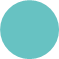 СОТРУДНИК ОТДЕЛА ЗАГС ПРОВЕРИТ ПРЕДСТАВЛЕННЫЕ ДОКУМЕНТЫ И ВЫДАСТ ВАМ СВИДЕТЕЛЬСТВО О ГОСУДАРСТВЕННОЙ РЕГИСТРАЦИИ СМЕРТИ.